به نام آنكه جان را فكرت آموخت
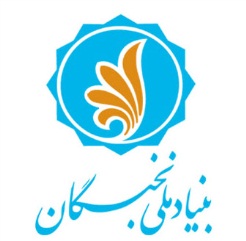 معاونت برنامه‌ريزي و نظارت
آیین‌نامۀ اعطاي جايزه‌هاي تحصيلي
به دانشجويان صاحب استعداد برتر

شهریور 1394
تعاريف
نخبه: فردي برجسته و كارآمد كه در خلق و گسترش علم، فنّاوري، هنر، ادب، فرهنگ و مديريت كشور در چارچوب ارزش‌هاي اسلامي اثرگذاري بارز داشته باشد و همچنين فعاليت‌هاي وي بر پاية هوش، خلاقيت، انگيزه و توانمندي‌هاي ذاتي از يك‌ سو و خبرگي، تخصص و توانمندي‌هاي اكتسابي از سوي ديگر، موجب سرعت بخشيدن به پيشرفت و اعتلاي كشور شود.

صاحب استعدادبرتر: به فردي اطلاق مي‌شود كه با توجه ويژگي‌هاي ذاتي خود امكان رسيدن به مرحله نخبگي را داراست ولي هنوز زمينه‌هاي لازم براي شناسايي كامل و بروز استعدادهاي ويژة او فراهم نشده است.
خبرگي
و
هوش
تخصص
و
استعداد
برتر
اثرگذاري
گفتمان نظام اسلامي
تعاريف (ادامه)
اجتماع نخبگاني: افراد يا گروه‌هايي كه به تشخيص بنياد ملي نخبگان، توانمندي‌هاي بالقوه يا بالفعل انجام فعاليت‌هاي نخبگاني را دارا هستند؛ بنابراين شامل همه افراد و گروه‌هاي نخبه و صاحب استعدادبرتر است.

نظام نخبگاني: شامل مجموعه بخش‌هاي مختلف كشور مشتمل بر نقش آفرينان، نهادها، قوانين، سازوكارها و روندهايي است كه بر «فعاليت‌هاي نخبگاني» و «اجتماع نخبگاني» به صورت مستقيم اثرگذارند.
اجتماع دانشجویی
جامعه
دانش‌آموختگان آموزش و پرورش و دانشجویان
به کارگیری (اثرگذاری)
هدایت تخصصی
شناسایی


دانش‌آموختگان برتر دانشگاهی
(دانش‌جستگان برتر)
هدایت و تواناسازی

 جایزۀ آموزش
 جایزۀ پژوهش
 جایزۀ فنّاوری
 جایزۀ فرهنگ
شناسایی


 سوابق طرح شهاب
 آزمون‌های ملی (کنکور و ...)
مسابقه‌ها (المپیادها)
 سوابق تحصیلی
تربيت اخلاقي و اسلامي
تاریخچه
اعطای جایزه‌های تحصيلي بنياد ملّي نخبگان به دانشجويان برگزيده از سال 1386

اين جوایز عبارت بودند از:

كمك‌هزينة ماهانة تحصيلي: 		از 000,500 ریال تا 000,300,7 ریال

كمك‌هزينة مسافرت‌هاي علمي:		داخلی 2 میلیون ريال و خارجی 10 میلیون ریال

پژوهانه براي انجام پايان‌نامه:              	 7 ، 20 و 40 میلیون ریال برای مقاطع مختلف
تاریخچه (ادامه)
كمك‌هزينة فرصت مطالعاتي دانشجويان دكتري:
           20 و 30 میلیون ریال به ترتیب برای مجرد و متأهل

كمك‌هزينة سفر عمرة مفرده

 شیوۀ پرداخت: به طور مستقیم از طریق بنیاد به دانشجویان مشمول
تاریخچه (ادامه)
انتخاب دانشجویان از میان:
 دارندگان نشان المپیاد کشوری و بین‌المللی دانش‌آموزی
 دارندگان نشان المپیادهای معتبر دانشجویی
 رتبه‌های برترکنکور سراسری
 دانشجویان نمونه کشوری
 نفرات برتر آزمون‌های جامع علوم پزشکی
 نفرات برتر مسابقات قرآنی
 برگزیدگان جشنواره‌های خوارزمی، رازی، فارابی و شیخ بهایی
آیین‌نامة جایزه‌های تحصیلی
تصویب «آيين‌نامة اعطاي جايزه‌هاي تحصيلي به دانشجويان صاحب استعداد برتر» در خرداد ماه سال 1393
رویکردهای اصلی در شناسایی مستعدان
رويكرد «تنوع» استعدادها در مقابل رويكرد «يكسان‌نگری»
رويكرد «رشد باغچه‌اي» در مقابل «نگه‌داشت گلخانه‌اي»
داشتن استعداد درخشان، « نعمتی تعهدآور» است نه «مزيتی توقع‌آفرين»
تداوم «فعاليت‌هاي نخبگاني» شرط «اصالت نخبگی»
ويژگي‌هاي آيين‌نامه
1. شناسايي‌كنش‌گرانه از طريق رصد رفتار و فعاليت‌هاي نخبگاني دانشجويان 
2. توجه به مجموعة فعاليت‌هاي نخبگانی دانشجويان در دانشگاه
3. توجه به تنوع استعدادها و لزوم هدايت هر دانشجوي مستعد در مسير شكوفايي استعدادها و توانمندي‌هاي مختص خودش
4. توجه به رويكرد نهادمحوري (دانشگاه محوری/ استاد محوري)
5. استفاده از توان بنيادهاي استاني در نظارت بر اجراي آيين‌نامه
6. استفاده از رویکرد توانمندسازی به جای رویکرد صرفاً حمایتی
7. ایجاد تعهد از طریق ترویج فرهنگ کار و تلاش به جای ایجاد توقع
آمار كلي اعطاي جايزه‌هاي تحصيلي به دانشجويان
انواع جايزه‌ها
آموزش
با هدف تسهيل مسير آموزشي و توانمندسازي دانشجويان در زمينة آموزش

پژوهش
با هدف تسهيل مسير پژوهشي و توانمندسازي دانشجويان در زمينة پژوهش 

فنّاوري
باهدف‌ تسهيل‌ مسير فنّاورانه‌ و نوآورانه‌ و توانمندسازي دانشجويان‌ براي ورود به عرصة كارآفريني

فرهنگ
با هدف ارتقاي فرهنگ اسلامي‌ـ ايراني، هويت‌بخشي ملّي و رفع نيازهاي مادّي و اجتماعي دانشجويان
جايزه‌هاي تحصيلي
جايزه‌هاي تحصيلي در سه مقطع «كارشناسي»، «كارشناسي ارشد» و «دكتري تخصصي» به دانشجويان مشمول اعطا مي‌شود.

دانشجويان سال اول تا چهارم دورة دكتري حرفه‌اي معادل دانشجويان دورة‌كارشناسي، دانشجويان سال پنجم تا هفتم دورة دكتري حرفه‌اي معادل دانشجويان دورة‌كارشناسي ارشد و دانشجويان دورة تخصص و فوق تخصص وزارت بهداشت معادل دانشجويان دورة دكتري تخصصي محسوب مي‌شوند.
جايزه‌هاي تحصيلي
 دورةكارشناسي
جايزة آموزش
اعتبار «توان‌مندي آموزشي» براي شركت دانشجو در دوره‌ها وكارگاه‌هاي آموزشي و با هدف ارتقاي توانايي‌هاي وي در موضوع‌هاي تخصصي مرتبط با تحصيل اعطا مي‌شود. 

تصفيه‌حساب اين بند منوط به ارائة‌گواهي شركت دركارگاه‌ها و دوره‌هاي آموزشي و تحويل مدارك مثبتة مالي است.
جايزة پژوهش
اعتبار «ارتباطات علمي» شامل: «كمك‌هزينة اشتراك نشريات علمي داخلي و خارجي»، «كمك‌هزينة عضويت در انجمن‌هاي علمي داخلي و خارجي» و «تسهيلات خريدكتاب‌هاي علمي» است.

اعتبار «اجراي پايان‌نامه»، منوط به تصويب طرح پيشنهادي پايان‌نامة دانشجو در مؤسسة متبوع است‌كه در دو قسط به وي پرداخت مي‌شود.
جايزة فنّاوري
اعتبار «توان‌مندي‌كارآفريني»، براي شركت دانشجو در دوره‌هاي آموزشي راه‌اندازي‌كسب ‌وكار، تجاري‌سازي، حقوق مالكيت فكري و مشابه آن و با هدف ارتقاي توانايي‌هاي وي در زمينة نوآوري وكارآفريني اعطا مي‌شود. 

تصفيه‌حساب اين بند منوط به ارائة‌گواهي شركت دركارگاه‌ها و دوره‌هاي آموزشي و تحويل مدارك مثبتة مالي است.
جايزة فرهنگ
جايزة فرهنگ (ادامه)
«راتبة دانشجويي» شامل‌كمك‌هزينة معيشتي است‌كه در قبال ماهانه 20 ساعت‌كار دانشجويي در مؤسسة متبوع به مدت نُه ماه (دو نيم‌سال) به وي تعلق مي‌يابد.

«بيمة تكميلي» شامل بيمه‌اي است‌كه براي جبران بخشي از هزينه‌هاي درماني،‌كه در تعهد بيمه‌گر پايه نبوده، مورد استفاده قرار مي‌گيرد. اين بيمه به مدت يك‌سال (از زمان مشموليت دانشجو) به مشمولان جايزه تعلق مي‌يابد و براي استفاده از آن دانشجو بايد داراي يكي از انواع بيمه‌هاي پايه باشد.
جايزة فرهنگ (ادامه)
«هدية ازدواج» با هدف ترغيب سنت حسنة تشكيل خانواده اعطا مي‌شود و منوط به ارائة اسناد مثبته مبني بر ازدواج در سال مشموليت دانشجوست.

«وديعة اجارة مسكن» به صورت وام قرض‌الحسنه از طريق صندوق‌هاي رفاه دانشجويي وزارت علوم و وزارت بهداشت و صرفاً به دانشجويان متأهل اعطا مي‌شود.



اعتبار «برنامه‌ها و سفرهاي زيارتي وگردش‌گري» به صورت سرانه محاسبه و به صورت متمركز از طريق معاونت فرهنگي بنياد هزينه مي‌شود.
جايزه‌هاي تحصيلي
 دورةكارشناسي ارشد
جايزة آموزش
اعتبار «آموزش‌ياري» شامل كارمزد دستياري آموزشي دانشجو زيرنظر يكي از اعضاي هيئت‌علمي مؤسسة متبوع و بر اساس قرارداد آموزش‌ياريِ موردتأييد بنياد در هر نيم‌سال تحصيلي اعطا مي‌شود.

اعتبار «توان‌مندي آموزشي» براي شركت دانشجو در دوره‌ها وكارگاه‌هاي آموزشي و با هدف ارتقاي توانايي‌هاي وي در موضوع‌هاي تخصصي مرتبط با تحصيل اعطا مي‌شود.

 تصفيه‌حساب اين بند منوط به ارائة گواهي شركت در كارگاه‌ها و دوره‌هاي آموزشي و تحويل مدارك مثبتة مالي است.
جايزة پژوهش
جايزة پژوهش (ادامه)
اعتبار «پژوهش‌ياري» شامل‌كارمزد دستياري پژوهشيِ دانشجو زيرنظر يكي از اعضاي هيئت‌علمي مؤسسة متبوع و بر اساس قرارداد پژوهش‌ياريِ موردتأييد بنياد در هر نيم‌سال تحصيلي اعطا مي‌شود.
 
اعتبار «ارتباطات علمي» شامل: «كمك‌هزينة اشتراك نشريات علمي داخلي و خارجي»، «كمك‌هزينة عضويت در انجمن‌هاي علمي داخلي و خارجي» و «تسهيلات خريدكتاب‌هاي علمي» است.
جايزة پژوهش (ادامه)
اعتبار «اجراي پايان‌نامه»، منوط به تصويب طرح پيشنهادي پايان‌نامة دانشجو در مؤسسة متبوع است كه در دو قسط به وي پرداخت مي‌شود.

اعتبار «شركت در مجامع علمي داخلي» به منظور شركت دانشجو دركنفرانس‌ها (همراه با ارائة مقاله) وكارگاه‌هاي علمي درون كشور و با هدف تسهيل ارتباطات پژوهشي دانشجو اعطا مي‌شود‌كه براي هر دانشجو دوبار در سال و با تأييد استاد راهنما، ارائة گواهي نام‌نويسي در مجمع و نيز اسناد مثبتة مالي قابل پرداخت است.
جايزة پژوهش (ادامه)
«مجوّز و اعتبار شركت در مجامع علمي خارجي» به منظور شركت دانشجو دركنفرانس‌هاي علمي خارج ازكشور (همراه با ارائة مقاله) و با هدف تسهيل ارتباطات پژوهشي دانشجوست‌كه يك‌بار در سال و بر اساس تأييد استاد راهنما و اسناد مثبتة نام‌نويسي در مجمع قابل پرداخت است. 

مجوّز مذكور علاوه بر كنفرانس‌هاي علمي، به منظور شركت در كارگاه‌ها و دوره‌هاي علمي خارج ازكشور با دعوت‌نامة مجمع و تأييد مؤسسة متبوع نيز صادر مي‌گردد.

اعتبار «هستة پژوهشي» به منظور تشكيل «گروه پژوهشي دانشجويي» مطابق مقررات مؤسسه به‌گروهي‌كه دست‌كم يكي از اعضاي گروه، دانشجوي مشمول اين‌ آيين‌نامه باشد، تعلق مي‌يابد.
جايزة فنّاوري
اعتبار «فن‌ياري» شامل كارمزد دستياري فنّاوري دانشجو در شركت زايشي يكي از اعضاي هيئت‌علمي مؤسسة متبوع و بر اساس قرارداد فن‌ياريِ موردتأييد بنياد در هر نيم‌سال تحصيلي اعطا مي‌شود.
جايزة فنّاوري (ادامه)
اعتبار «توان‌مندي‌كارآفريني»، براي شركت دانشجو در دوره‌هاي آموزشي راه‌اندازي كسب ‌وكار، تجاري‌سازي، حقوق مالكيت فكري و مشابه آن با هدف ارتقاي توانايي‌هاي وي در زمينة نوآوري و كارآفريني است. تصفيه‌حساب اين بند منوط به ارائة گواهي شركت در كارگاه‌ها و دوره‌هاي آموزشي و تحويل مدارك مثبتة مالي است.

اعتبار «هستة فنّاوري وكارآفريني» به منظور ايجاد شركتي نوپاي دانش‌بنيان (شركت زايشي از مؤسسة متبوع) است‌كه يكي از اعضاي هيئت‌مديرة آن، دانشجوي مشمول آيين‌نامه باشد.
يادآوري
دانشجو مجاز است از بين سه اعتبار «آموزش‌ياري»، «پژوهش‌ياري» و «فن‌ياري» فقط از يكي و از بين دو اعتبار «هستة پژوهشي» و «هستة فنّاوري وكارآفريني» نيز فقط از يكي بهره‌مند شود.

در صورت بهره‌مندي دانشجو از اعتبار «آموزش‌ياري»، «پژوهش‌ياري» يا «فن‌ياري»، بيمة اشتغال (بازنشستگي) نيز در مدّت بهره‌مندي دانشجو از اين جايزه‌ها به او تعلق مي‌يابد.
جايزة فرهنگ
جايزة فرهنگ (ادامه)
«راتبة دانشجويي» شامل‌كمك‌هزينة معيشتي است‌كه در قبال ماهانه 10 ساعت‌كار دانشجويي در مؤسسة متبوع به مدّت ن‍ُه‌ماه (دو نيم‌سال) به وي تعلق مي‌يابد. چنانچه دانشجو مشمول اعتبار «آموزش‌ياري»، «پژوهش‌ياري» يا «فن‌ياري» باشد اين راتبه به او تعلق نمي‌يابد.


«بيمة تكميلي» شامل بيمه‌اي است‌كه براي جبران بخشي از هزينه‌هاي درماني،‌كه در تعهد بيمه‌گر پايه نبوده، مورد استفاده قرار مي‌گيرد. اين بيمه به مدت يك‌سال (از زمان مشموليت دانشجو) به مشمولان جايزه تعلق مي‌يابد و براي استفاده از آن دانشجو بايد داراي يكي از انواع بيمه‌هاي پايه باشد.
جايزة فرهنگ (ادامه)
«هدية ازدواج» با هدف ترغيب سنت حسنة تشكيل خانواده اعطا مي‌شود و منوط به ارائة اسناد مثبته مبني بر ازدواج در سال مشموليت دانشجوست.

«وديعة اجارة مسكن» به صورت وام قرض‌الحسنه از طريق صندوق‌هاي رفاه دانشجويي وزارت علوم و وزارت بهداشت و صرفاً به دانشجويان متأهل اعطا مي‌شود.

اعتبار «برنامه‌ها و سفرهاي زيارتي وگردش‌گري» به صورت سرانه محاسبه و به صورت متمركز از طريق معاونت فرهنگي بنياد هزينه مي‌شود.
جايزه‌هاي تحصيلي
 دورة دكتري تخصصي
جايزة آموزش
اعتبار «آموزش‌ياري» شامل كارمزد دستياري آموزشي دانشجو زيرنظر يكي از اعضاي هيئت‌علمي مؤسسة متبوع و بر اساس قرارداد آموزش‌ياريِ موردتأييد بنياد در هر نيم‌سال تحصيلي اعطا مي‌شود.

اعتبار «توان‌مندي آموزشي» براي شركت دانشجو در دوره‌ها وكارگاه‌هاي آموزشي و با هدف ارتقاي توانايي‌هاي وي در موضوع‌هاي تخصصي مرتبط با تحصيل اعطا مي‌شود. 

تصفيه‌حساب اين بند منوط به ارائة گواهي شركت در كارگاه‌ها و دوره‌هاي آموزشي و تحويل مدارك مثبتة مالي است.
جايزة پژوهش
جايزة پژوهش (ادامه)
اعتبار «پژوهش‌ياري» شامل‌كارمزد دستياري پژوهشيِ دانشجو زيرنظر يكي از اعضاي هيئت‌علمي مؤسسة متبوع و بر اساس قرارداد پژوهش‌ياريِ موردتأييد بنياد در هر نيم‌سال تحصيلي اعطا مي‌شود.

اعتبار «ارتباطات علمي» شامل: «كمك‌هزينة اشتراك نشريات علمي داخلي و خارجي»، «كمك‌هزينة عضويت در انجمن‌هاي علمي داخلي و خارجي» و «تسهيلات خريدكتاب‌هاي علمي» است كه بر اساس مدارك مثبتة مالي هر يك قابل تصفيه است.

اعتبار «اجراي رساله» منوط به تصويب طرح پيشنهادي رسالة دكتري تخصصيِ دانشجو در مؤسسة متبوع است كه در سه قسط به وي پرداخت مي‌شود.
جايزة پژوهش (ادامه)
اعتبار «شركت در مجامع علمي داخلي» به منظور شركت دانشجو در كنفرانس‌ها (همراه با ارائة مقاله) وكارگاه‌هاي علمي درون‌كشور و با هدف تسهيل ارتباطات پژوهشي دانشجو اعطا مي‌شودكه براي هر دانشجو دوبار در سال و با تأييد استاد راهنما، ارائة گواهي نام‌نويسي در مجمع و اسناد مثبتة مالي قابل پرداخت است.

«مجوّز و اعتبار شركت در مجامع علمي خارجي» به منظور شركت دانشجو دركنفرانس‌هاي علمي خارج ازكشور (همراه با ارائة مقاله) و با هدف تسهيل ارتباطات پژوهشي دانشجوست كه يك‌بار در سال و بر اساس تأييد استاد راهنما و اسناد مثبتة نام‌نويسي در مجمع صادر مي‌شود.
جايزة پژوهش (ادامه)
مجوّز مذكور علاوه بركنفرانس‌هاي علمي، به منظور شركت در كارگاه‌ها و دوره‌هاي علمي خارج ازكشور با دعوت‌نامة مجمع، تأييد استاد راهنما و تأييد مؤسسة متبوع نيز صادر مي‌گردد.


اعتبار «اعزام به فرصت‌ مطالعاتي داخلي» به منظور ايجاد ارتباط با نهادهاي علمي و فنّاورانة‌كشور است‌كه پس از تصويب استفاده از فرصت مطالعاتي در مؤسسة متبوع و پذيرش از نهاد مقصد، به طور ماهانه و حداكثر به مدّت نُه‌ماه به دانشجوي مشمول پرداخت مي‌شود.
جايزة پژوهش (ادامه)
«مجوز و اعتبار اعزام به فرصت مطالعاتي خارجي» به منظور ايجاد ارتباط با نهادهاي علمي و فنّاورانة خارج ازكشور است كه پس از تصويب فرصت مطالعاتي در مؤسسة متبوع و پذيرش از نهاد مقصد، به طور ماهانه و حداكثر به مدّت نُه‌ماه به دانشجوي مشمول پرداخت مي‌شود. 

اولويت نهاد مقصد با مؤسسه‌هاي معتبر با رتبة كمتر از 200 در رتبه‌بندي‌هاي جهاني و اولويت موضوع فرصت مطالعاتي، موضوع‌هاي اولويت‌داركشور (بر اساس فهرست‌هاي ستادهاي راهبردي توسعة فنّاوري معاونت علمي و فنّاوري رياست جمهوري) است.
جايزة پژوهش (ادامه)
در صورت بهره‌مندي دانشجو از اعتبار فرصت مطالعاتي داخلي/خارجي، دانشجو مجاز نيست از اعتبارات «آموزش‌ياري»، «پژوهش‌ياري» و «فن‌ياري» استفاده‌كند.

پرداخت اضافه مبلغ مربوط به اعتبار فرصت مطالعاتي داخلي / خارجي در صورتي ممكن است‌كه همسر دانشجو در سفر او را همراهي كند.

اعتبار«هستة پژوهشي» به منظورتشكيل«گروه پژوهشي دانشجويي» مطابق مقررات مؤسسه به‌گروهي‌كه دست‌كم يكي از اعضاي‌گروه، دانشجوي مشمول اين‌ آيين‌نامه باشد، تعلق مي‌يابد.
جايزة فنّاوري
اعتبار «فن‌ياري» شامل كارمزد دستياري فنّاورانة دانشجو در شركت زايشي يكي از اعضاي هيئت‌علمي مؤسسة متبوع و بر اساس قرارداد فن‌ياريِ موردتأييد بنياد در هر نيم‌سال تحصيلي اعطا مي‌شود.
جايزة فنّاوري (ادامه)
اعتبار «توان‌مندي‌كارآفريني»، براي شركت دانشجو در دوره‌هاي آموزشي راه‌اندازي‌كسب ‌وكار، تجاري‌سازي، حقوق مالكيت فكري و مشابه آن با هدف ارتقاي توانايي‌هاي وي در زمينة نوآوري وكارآفريني است. 

تصفيه‌حساب اين بند منوط به ارائة گواهي شركت در كارگاه‌ها و دوره‌هاي آموزشي و تحويل مدارك مثبتة مالي است.

اعتبار «هستة فنّاوري وكارآفريني» به منظور ايجاد شركتي نوپاي دانش‌بنيان (شركت زايشي از مؤسسة متبوع) است كه يكي از اعضاي هيئت‌مديرة آن، دانشجوي مشمول آيين‌نامه باشد.
يادآوري
دانشجو مجاز است از بين سه اعتبار «آموزش‌ياري»، «پژوهش‌ياري» و «فن‌ياري» فقط از يكي و از بين دو اعتبار «هستة پژوهشي» و «هستة فنّاوري وكارآفريني» نيز فقط از يكي بهره‌مند شود.

در صورت بهره‌مندي دانشجو از اعتبار «آموزش‌ياري»، «پژوهش‌ياري»، «فن‌ياري» يا «فرصت مطالعاتي داخلي يا خارجي»، بيمة اشتغال (بازنشستگي) نيز در مدّت بهره‌مندي دانشجو از اين جايزه‌ها به او تعلق مي‌يابد.
جايزة فرهنگ
جايزة فرهنگ (ادامه)
«راتبة دانشجويي» شامل‌كمك‌هزينة معيشتي است‌كه در قبال ماهانه 6 ساعت‌كاردانشجويي در مؤسسة متبوع به مدت نُه‌ماه به وي تعلق مي‌يابد. چنانچه دانشجو مشمول اعتبار «آموزش‌ياري»، «پژوهش‌ياري»، «فن‌ياري» يا «فرصت مطالعاتي داخلي/خارجي» باشد اين راتبه به او تعلق نمي‌يابد.

«بيمة تكميلي» شامل بيمه‌اي است‌كه براي جبران بخشي از هزينه‌هاي درماني،‌كه در تعهد بيمه‌گر پايه نبوده، مورد استفاده قرار مي‌گيرد. اين بيمه به مدت يك‌سال (از زمان مشموليت دانشجو) به مشمولان جايزه تعلق مي‌يابد و براي استفاده از آن دانشجو بايد داراي يكي از انواع بيمه‌هاي پايه باشد.
جايزة فرهنگ (ادامه)
«هدية ازدواج» با هدف ترغيب سنت حسنة تشكيل خانواده اعطا مي‌شود و منوط به ارائة اسناد مثبته مبني بر ازدواج در سال مشموليت دانشجوست.

«وديعة مسكن» به صورت وام قرض‌الحسنه از طريق صندوق‌هاي رفاه دانشجويي وزارت علوم و وزارت بهداشت و صرفاً به دانشجويان متأهل اعطا مي‌شود.


اعتبار«برنامه‌ها و سفرهاي زيارتي وگردش‌گري»به‌صورت سرانه محاسبه و به صورت متمركز از طريق معاونت فرهنگي بنياد هزينه مي‌شود.
جايزة دورة‌كارشناسي در يك نگاه
جايزة دورة‌كارشناسي ارشد در يك نگاه
جايزة دورة‌كارشناسي ارشد در يك نگاه (ادامه)
جايزة دورة‌ دكتري در يك نگاه
جايزة دورة‌ دكتري در يك نگاه (ادامه)
فرايند اجراي شيوه‌نامه
فرايند اجراي شيوه‌نامه
در دانشگاه‌هاي داراي سهيمه
تعيين تعداد مشمولان از سوي رئيس بنياد در هر سال تحصيلي
عقد تفاهم نامه با دانشگاه‌هاي برتر
شناسايي مشمولان اوليه از سوي دانشگاه‌ها و تأييد بنيادهاي استاني و اعلام به بنياد ملّي
تعيين فهرست نهايي برگزيدگان از سوي بنياد ملّي
اعطاي جوايز از سوي بنياد ملّي
فرايند اجراي شيوه‌نامه
در استان‌ها
تعيين تعداد مشمولان از سوي رئيس بنياد در هر سال تحصيلي
اطلاع‌رساني بنيادهاي استاني به دانشجويان استان
شناسايي مشمولان اوليه و راستی‌آزمایی اطلاعات آنان از سوي بنيادهاي استاني و اعلام به بنياد ملّي
تعيين فهرست نهايي برگزيدگان از سوي بنياد ملّي
اعطاي جوايز به برگزیدگان
اجرا و نظارت
نظارت بر اجراي صحيح مفاد شیوه‌نامه در هر مؤسسه، برعهدة بنياد استان‌ ذي‌ربط و نظارت‌كلان براجراي صحيح آیین­نامه، بر عهدة معاونت برنامه‌ريزي است و لازم است در هر سال،گزارشي از اجراي آيين‌نامه را تهیه کند.